Recikliranje materijala
Prezentacija Sare Stojković
Značenje
Recikliranje je izdvajanje materijala iz otpada i njegova nova upotreba. Ako na proizvodu postoji znak receklaže, to znači da je delimično napravljen od recikliranog materijala.
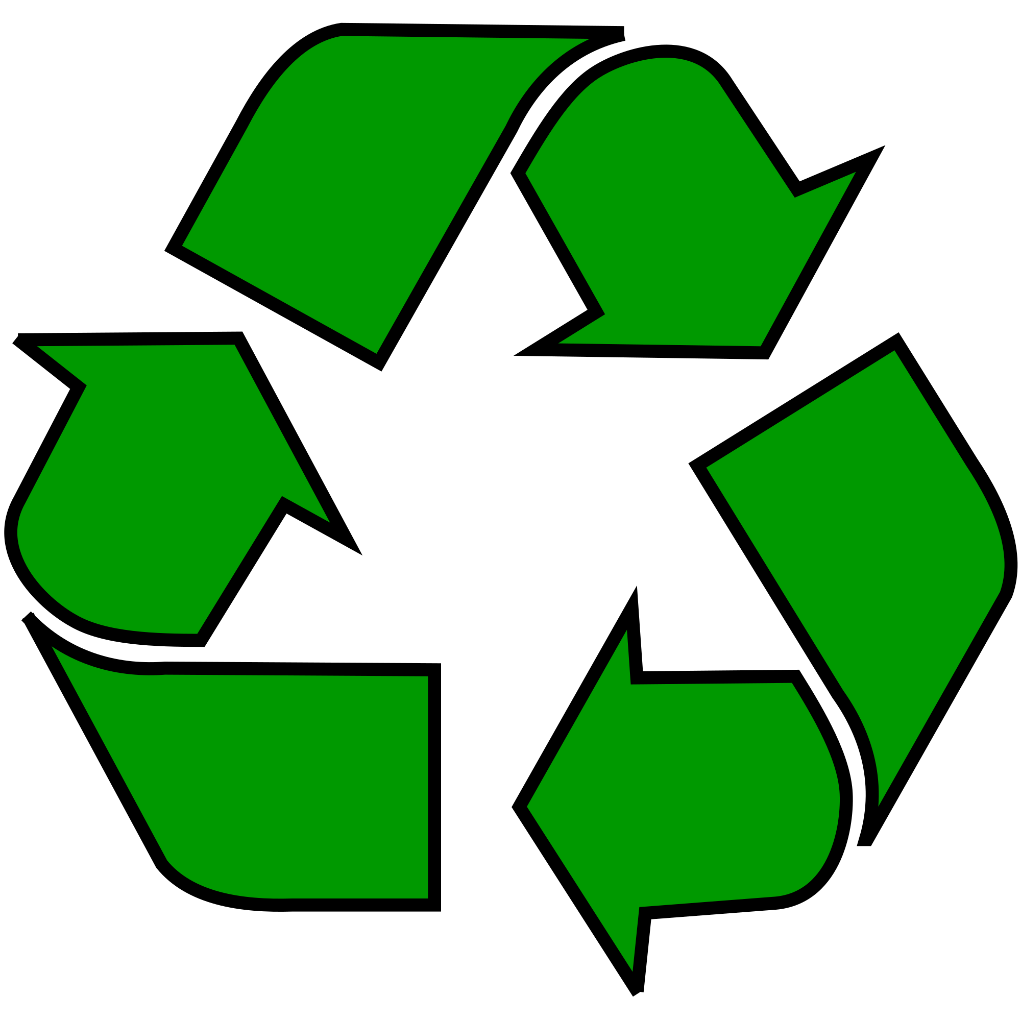 Matrerijali koji se najčešće recikliraju
Papir
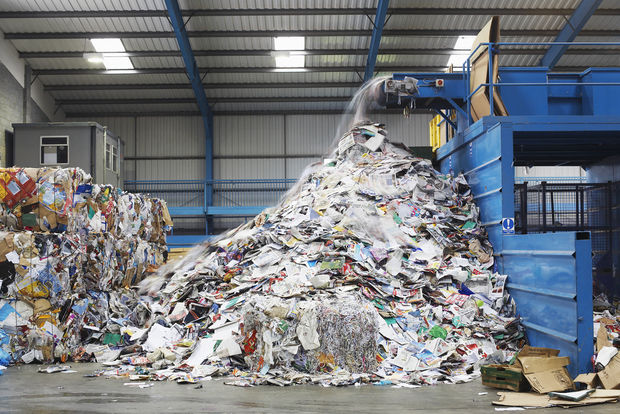 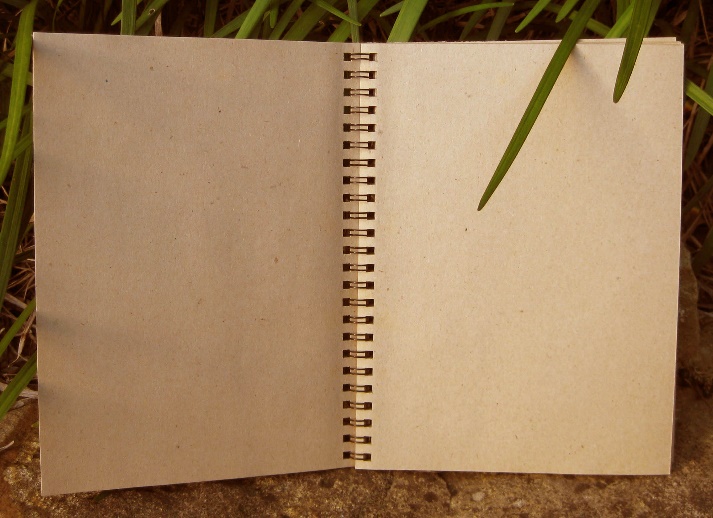 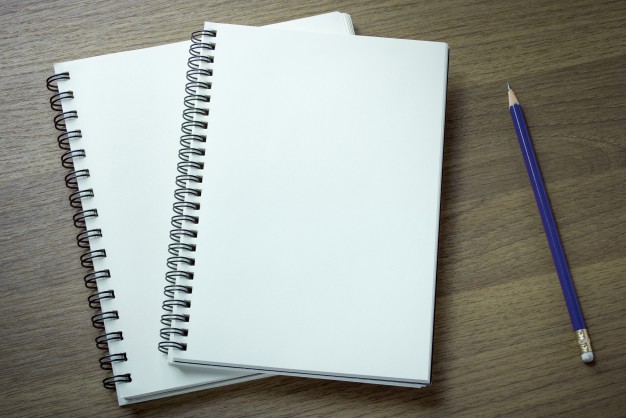 Staklo
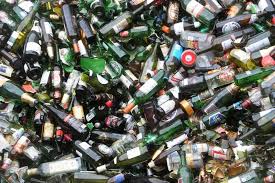 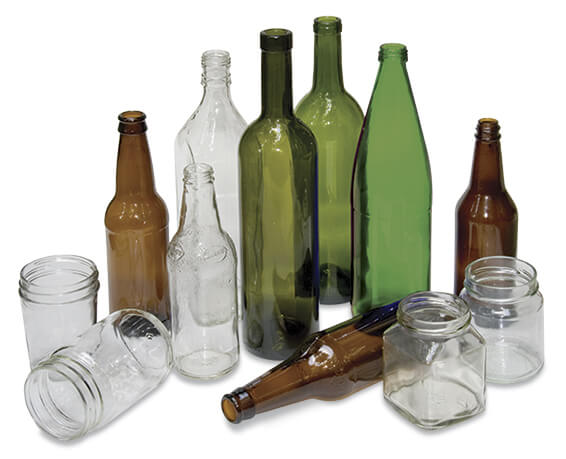 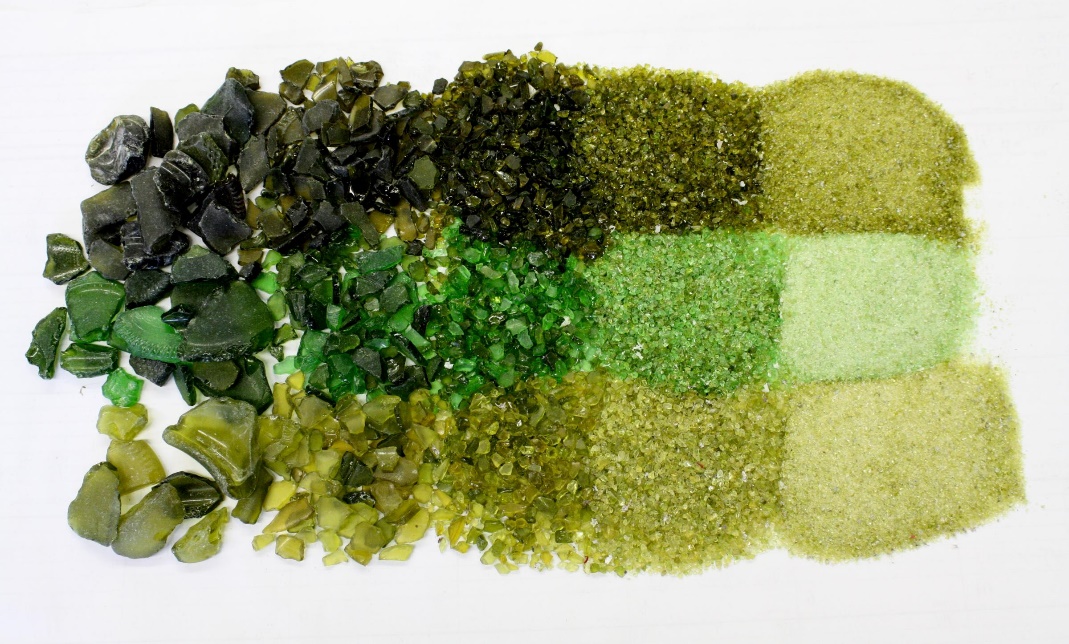 Plastika
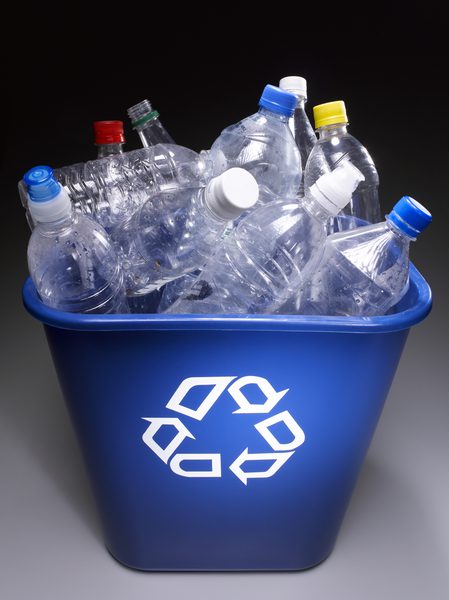 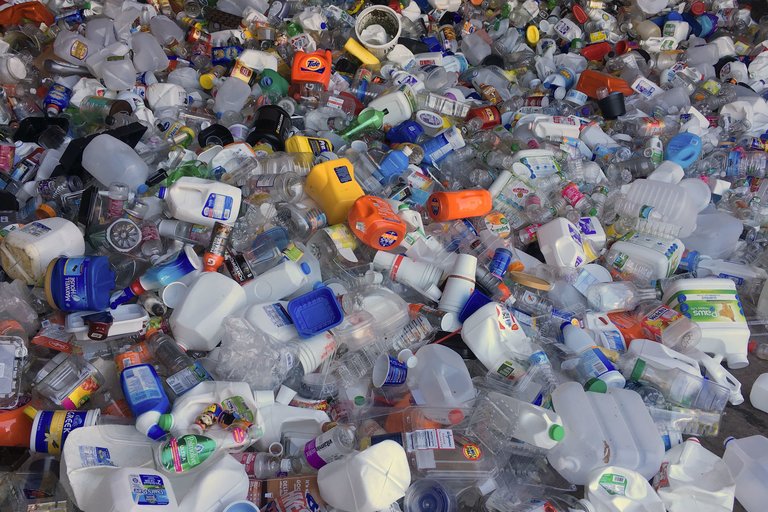 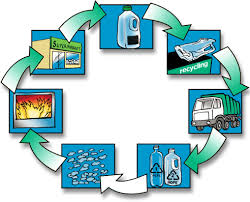 Plastčne se kesese u prirodi
razgradjuju 240 godina.
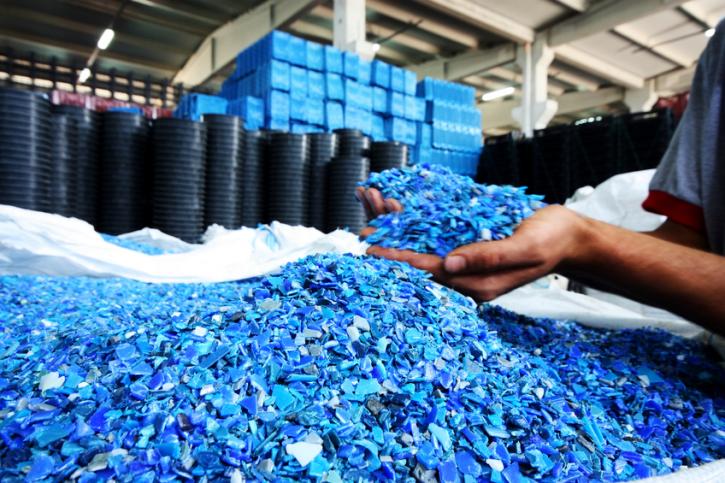 Metal
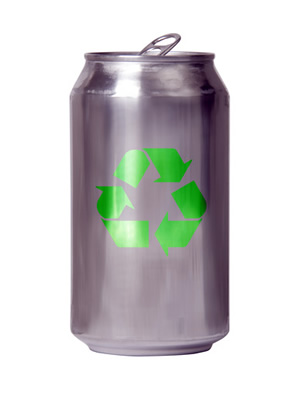 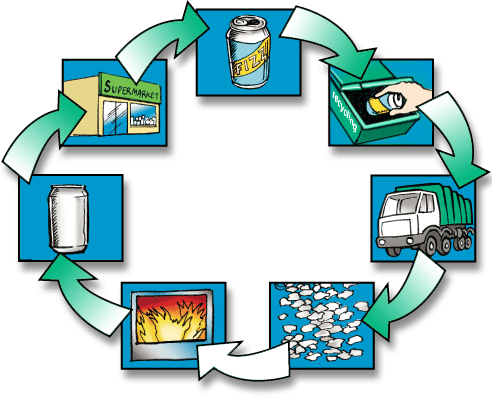 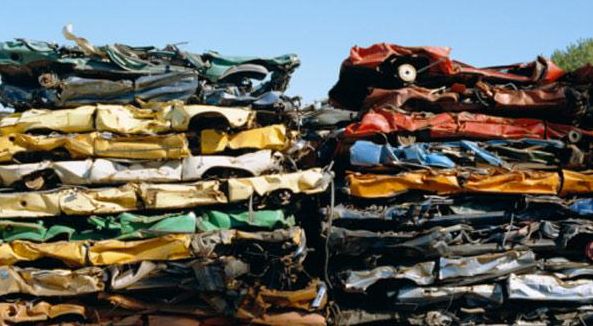 Kante za selekciju otpada
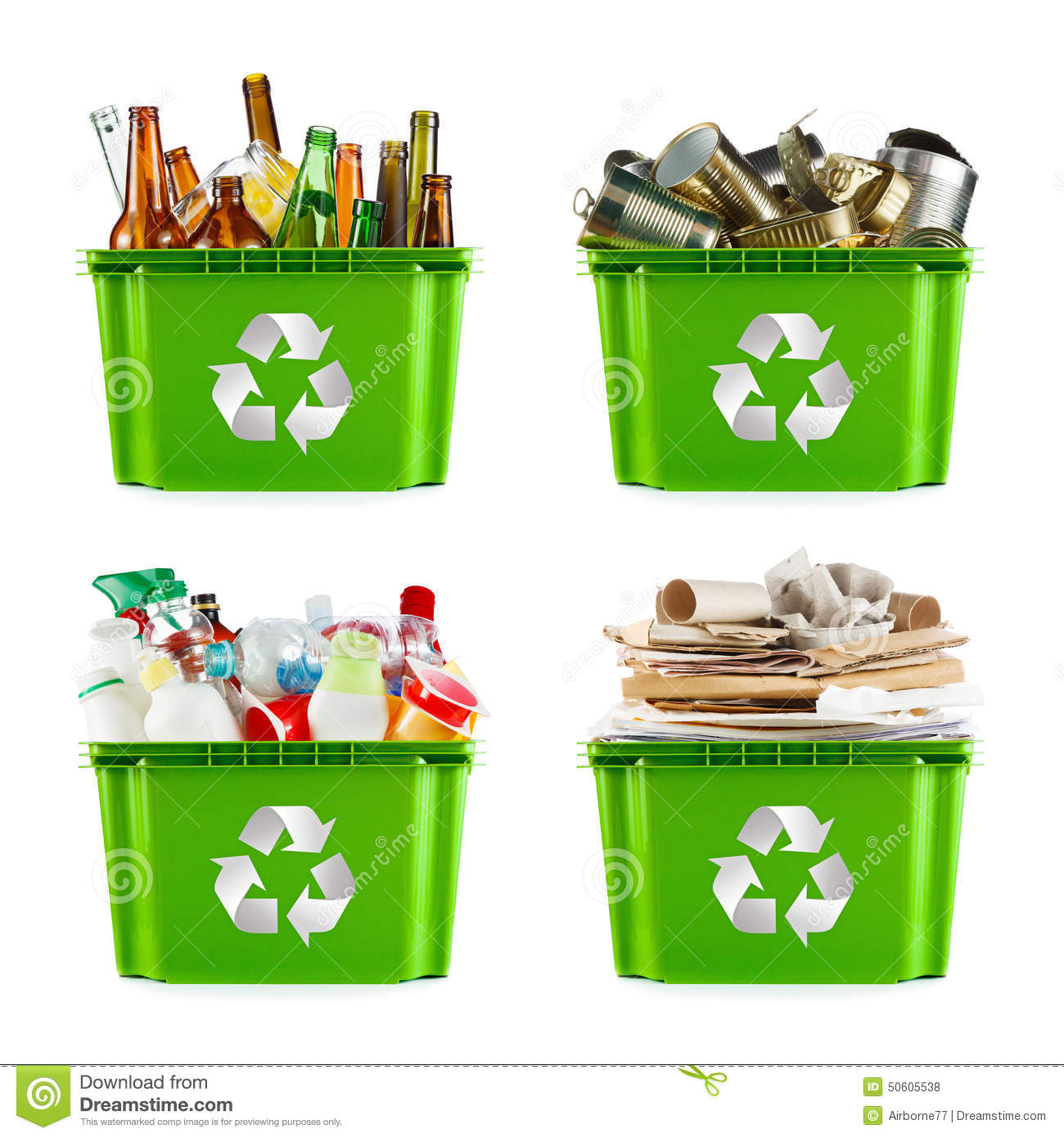 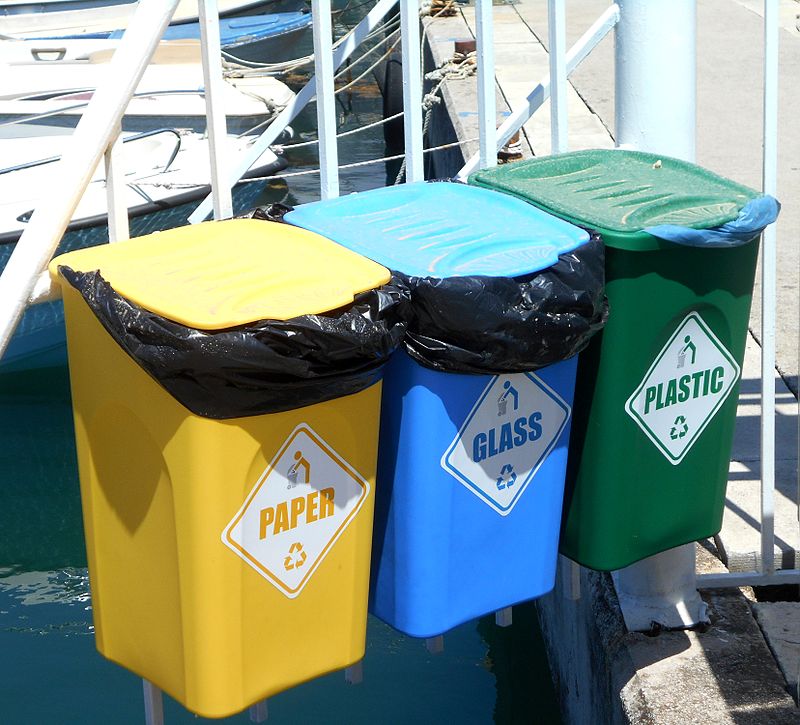 Pitanja
Šta je reciklaža?

Koji se materijali se najčešće recikliraju?

Koliko prirodi treba vremena da razgradi plastičnu kesu?

Kako izgleda postupak reciklaže?
Hvala na pažnji.
KRAJ
Find out more at the PowerPoint Getting Started Center
(Click the arrow when in Slide Show mode)
[Speaker Notes: In Slide Show mode, click the arrow to enter the PowerPoint Getting Started Center.]